CBAM & indirect emissions – Our Assessment
ERCST
Wednesday, 2nd  March 2022
Our Key Messages for Today
1
CBAM on indirects would only make sense when mismatch between carbon costs in Europe’s power prices and CBAM charge on imports are even out
CBAM on indirects before 2030 will result in low-carbon European aluminium production being exposed to significant cost increase while imports will pay          less or zero CBAM charge
3
2
CBAM can work for direct emissions
But, we need a solution for exports, a testing phase for an orderly transition and to go as far down as the value chain as possible
Will gradual happen by decarbonizing European power market post 2030
CBAM on indirects will in total have negative climate effects due to resource shuffling
We support the expansion of CBAM to cover indirects as soon as the mismatch between carbon costs in Europe’s power prices and CBAM charge on imports are even out and an                              export solution is ensured
Pg.2
Why? - due to our electricty market design a CBAM on indirect emissions is ineffective for both climate and carbon leakage
CBAM on indirects very hard to implement due to Europe’s unique electricity market characteristics.
Why? 
The difference between embedded indirect emissions vs. CO2 costs in power caused by unique design of the pricing system in European electricity markets. 
In this design, regardless whether a company consumes wind, solar or hydro-power, the electricity bill is set by the fossil-fuel power producer which has carbon costs embedded.
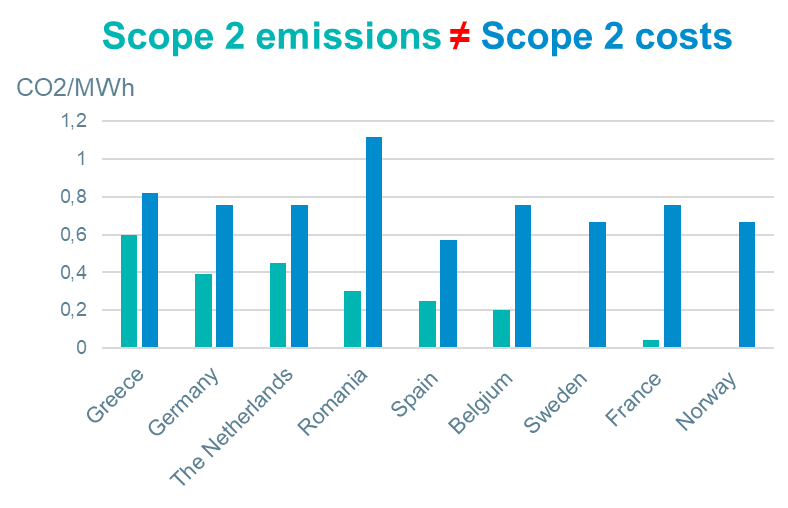 Indirect emissions vs Indirect costs*
Actual scope 2 costs in the power bill. 
Costs differences between Member States occur because of limited grid connections
Physical indirects emissions in the power consumption
Large variations in CO2 costs and emissions means indirect emissions should be exluded until EU electricty sector is more decarbonised.
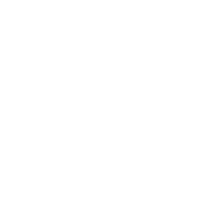 Pg.3
Scope 2: Comparing the Main Options Under Discussion
CBAM & Scope 2: The 3 Main Options on the Table
3
1
2
The Chahim and centre-left approach 

Chahim’s draft proposal rightly bases it on the marginal for exporters but... 
with individual assessments it becomes completely ineffective; &
undermines the environmental basis of CBAM (all imports would be treated the same)
The Commission’s leaked proposal 

Would have taxed indirect emissions outside Europe while we face indirect costs in Europe. 

Result would have been fossil fuel produced aluminium paying a lower tariff than European
For now, maintain the current system of indirects compensation and exclude Scope 2
Given our unique electricity market design, the challenges to address indirect costs remain until the mismatch between indirect emissions and costs is reduced to a minimum
All accept that it doesn't make sense
Today, I am going to focus on comparing the pros and cons of the Chahim approach with maintaining the current system
Pg.5
The Chahim/Centre left proposal on indirects
Pg.6
Indirects | What Chahim has proposed
Pg.7
Drawbacks of Chahim’s proposed Methodology
First attempt at addressing indirect costs instead of emissions. This is an improvement. 
However, the methodology has major weaknesses;
3
2
1
4
An equivalent to EU “price setter” or “marginal producer” is non-existent most other countries, as they do no have integrated electricity markets the same way the EU does. Our market is rather unique
China, Russia, Canada either rely extensively on captive power and/or has regional power markets, creating large variances in potential factors even within countries.
Reduced possibility of individual assessments. This decreases the possibility of resource shuffling within a country. However, preventing individual assessments is not possible under WTO rules (See next slide for more details)
Since all importers to Europe will be treated the same, there would be no longer a climate justification
*See original texts in the annex here
Pg.8
Individual assessment – mandated under WTO?
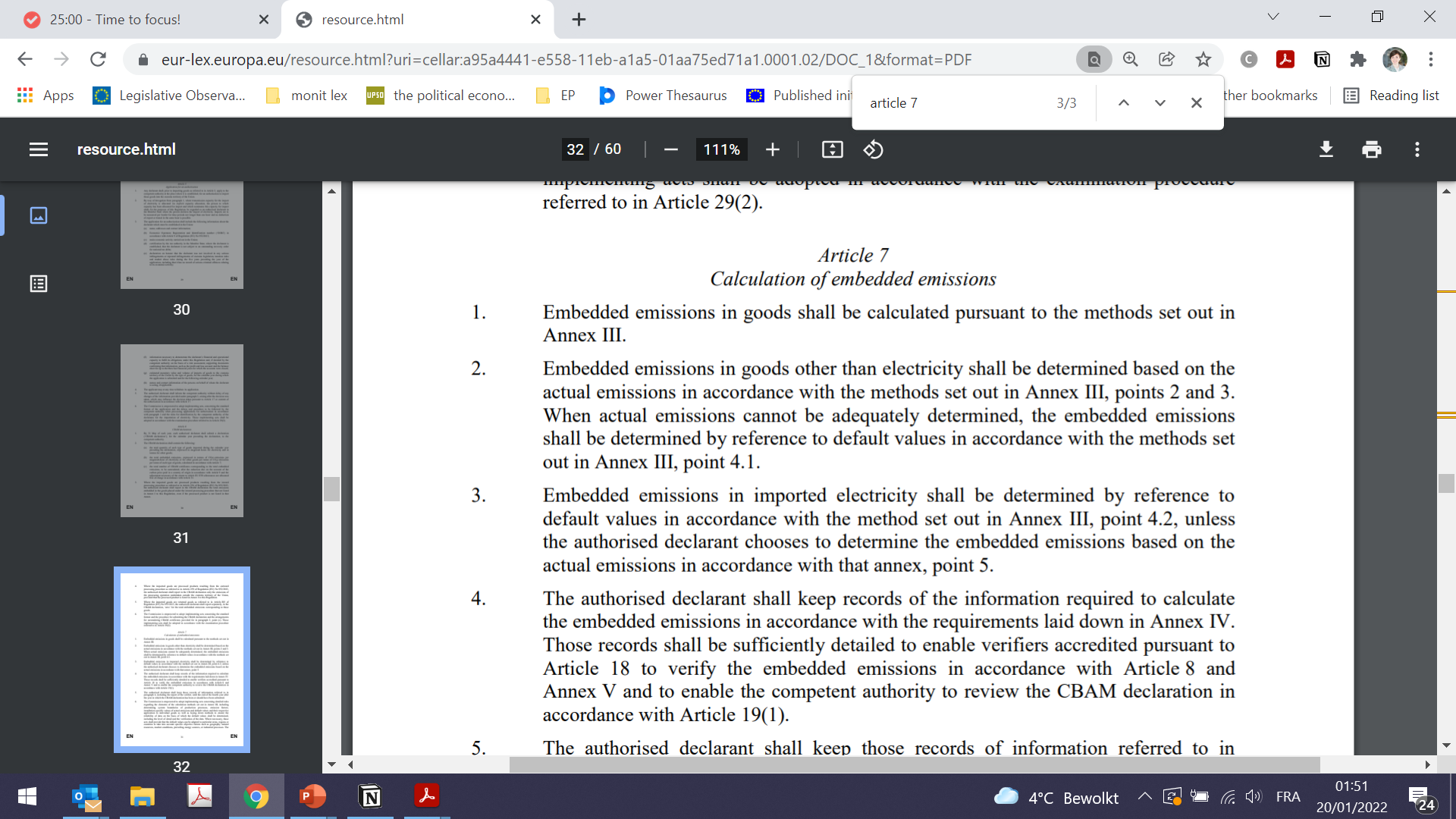 COM proposal article 7(3) – the importer may choose
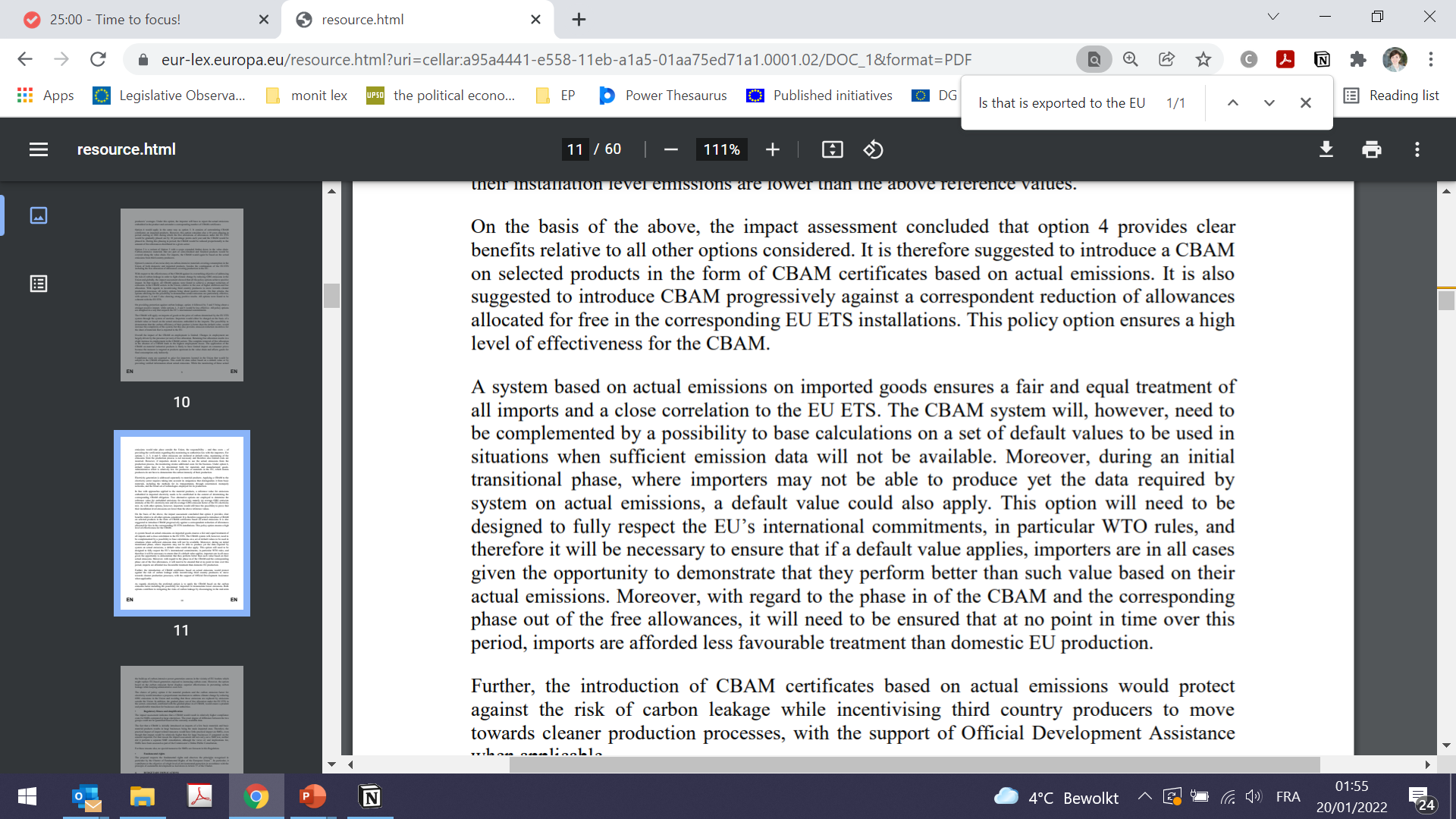 COM impact assessment (page 10) gives a clear climate justification for the possibility of individual assessments
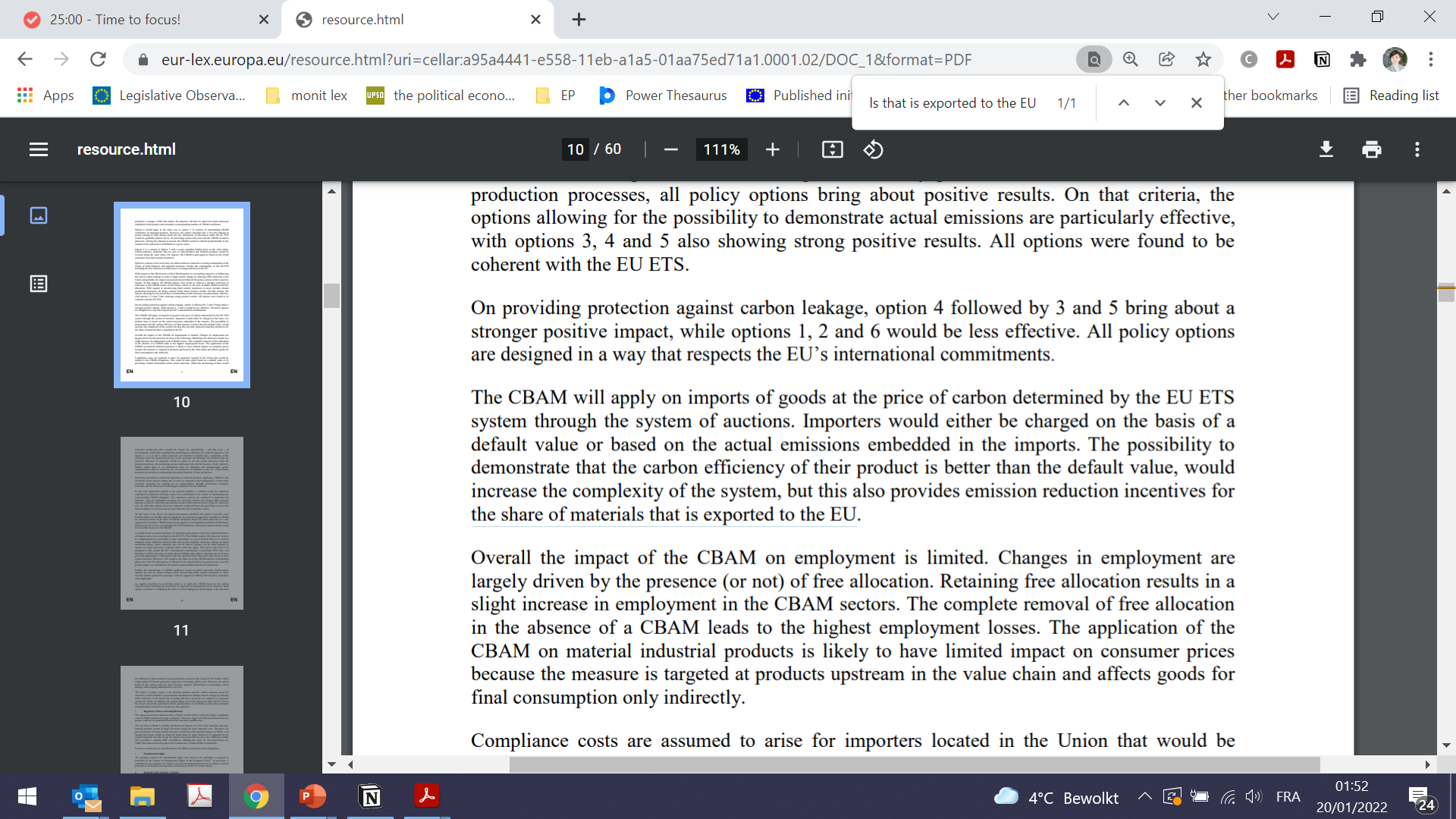 COM impact assessment (page 11) provides the WTO justification  you cannot treat import products less favorable that domestic products
From this, we conclude that preventing individual assesments for indirects will not be possible (Not WTO compatible)
Pg.9
Indirects: CBAM import charge will differ from EU CO2 costs
Removal of CO2 compensation will significantly increase the costs for European plants
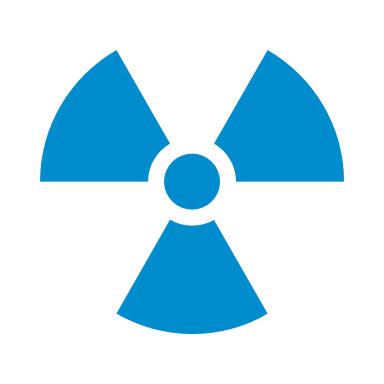 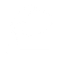 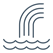 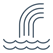 10
CBAM on indirect emissions will have negative climate impacts…
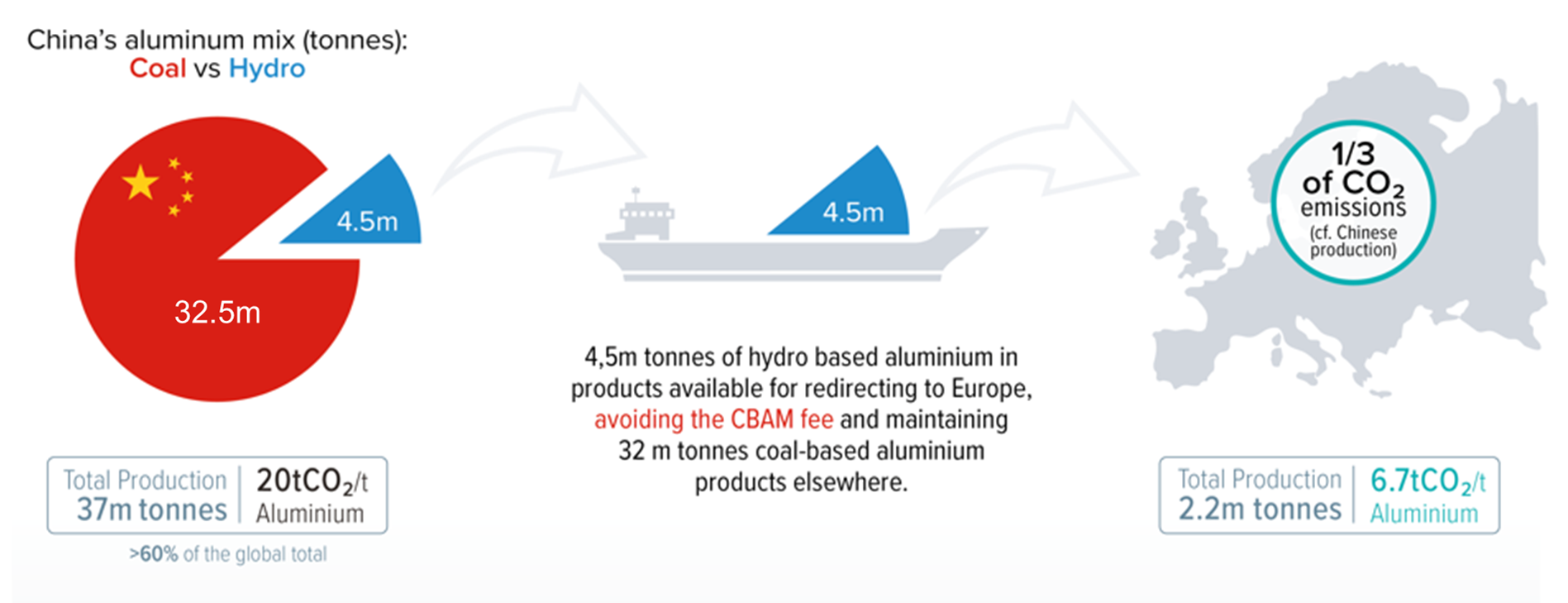 EU27 imports appx. 6 Mt of primary aluminium, whereof 1-1.5 Mt is not based on renewables. Sufficient low-carbon aluminium world-wide to fill this gap.

No CBAM charge on imports and low-carbon production in Europe will face higher cost burden due to removal of CO2 compensation - importers will look for cheapest source.
If no individual assessment, CBAM loses climate justification & WTO compatibility as all imports are treated the same.
…and  European low-carbon aluminium will be undercut. Aluminium must not become the next “magnesium”
Pg.11
Conclusion
Pg.12
Our policy request
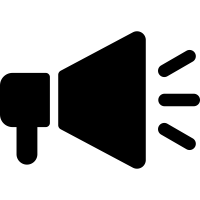 While European producers are the only ones to face indirect carbon costs, we request indirect emissions to be left out of CBAM.
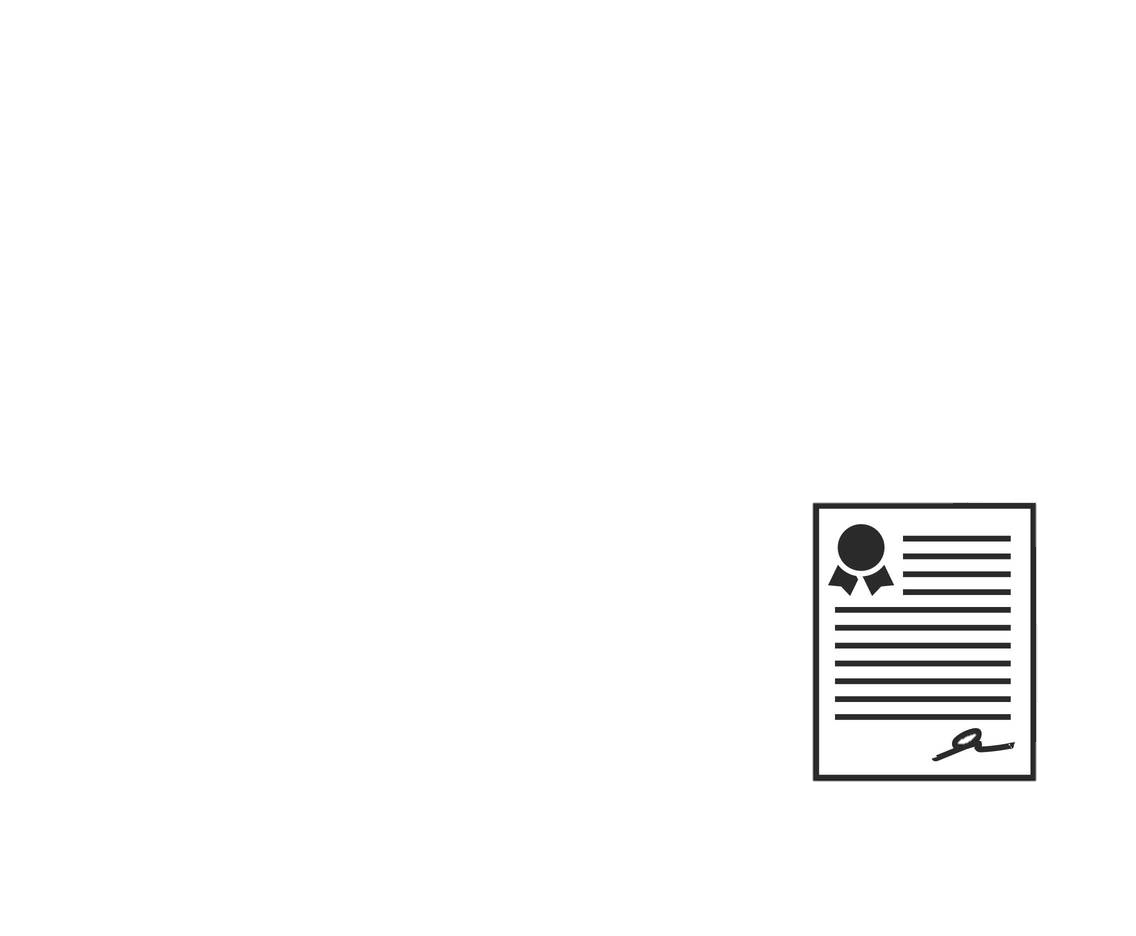 The current State Aid scheme: (i) it has recently been agreed; (ii) it is dynamic to reflect the evolving reality of indirect cost pass-through factors; and (iii) it contains conditionality incentivizing ambitious decarbonization efforts.
DG COMP will review of the pass-through factors for indirects in 2025. 
We propose that if the pass-through factors are still high, then compensation should be maintained since the gap between emission and costs is still high
If, on the contrary, the gap is low, then indirects could be covered by a CBAM
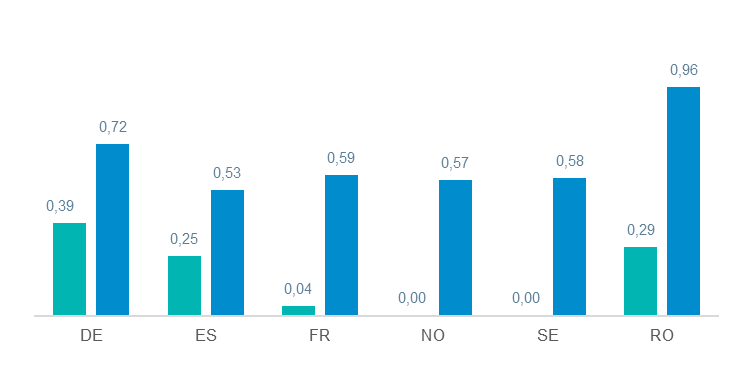 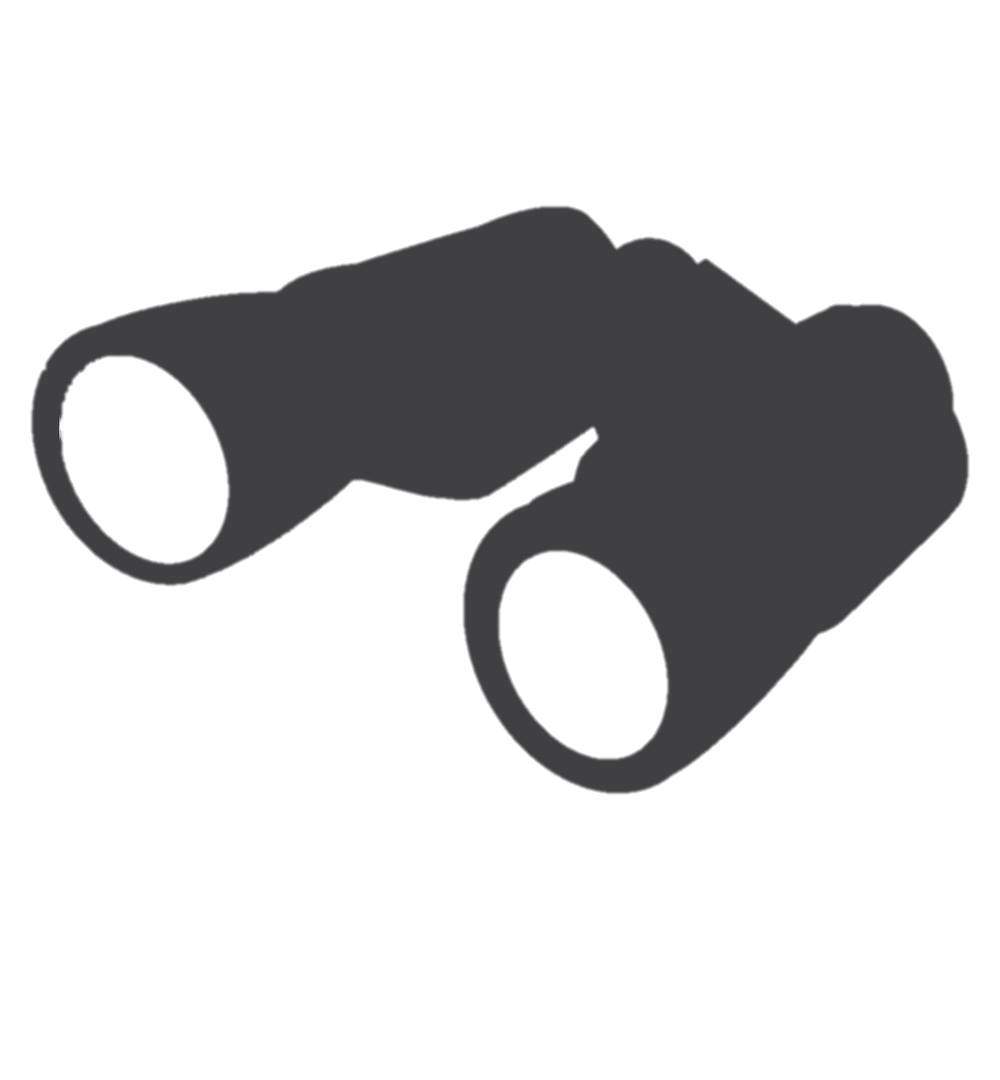 Looking ahead, given the excellent progress being made on the decarbonisation of power, we can expect indirect carbon costs to be much less an issue
Pg.13
Indirects Compensation: Myths vs Industry Reality
Indirect Costs Compensation Myths
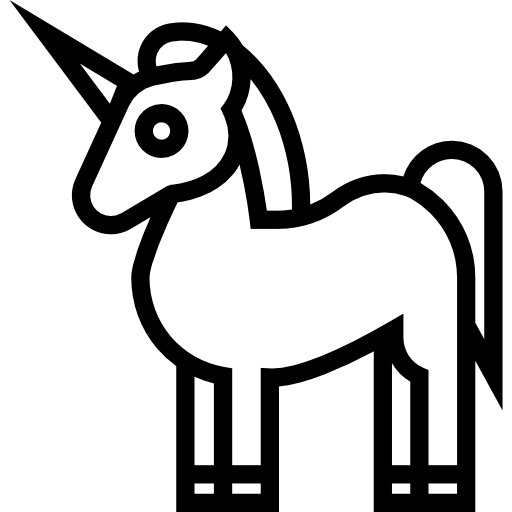 Why?
Industry reality

Large electro-intensive consumers cannot influence the electricity mix. The ETS should not seek to penalize industries which have no influence on the process of decarbonizing the power sector
Power producers face the direct emission costs, ETS will incentivise further decarbonisation of the power sector, independent of any indirect compensation.
Indirects compensation has no negative impact on the efficiency of the EU ETS
Aid weakens the price signal to decarbonize
We are very open on this idea but…
Reduces incentive to switch from “grey to green” electricity
The price is impacted by the markets. Emission passthrough of ETS even entering into RES PPAs
High energy costs & benchmarks already act as the incentives for continuous energy efficiency improvement
We cannot see where the funding for such a fund would come from. There are no concrete proposals…
A centralized fund can replace the current system
Reduced compensation will reduce financial resources for efficiency investments in electro intensive industry
Reduces the incentive for industry to improve efficiency
Pg.14